LASTNOSTI BELJAKOVINZAKRKNJENOST/KOAGULACIJA RUMENJAKA PRI JAJCU
POSKUS
[Speaker Notes: U73, iz poskusa se sklepajo naslednji slidi]
RAZISKOVALNO VPRAŠANJE
KAJ POMENI, ČE JE RUMENJAK PRI TRDO KUHANEM JAJCU OBARVAN ZELENO?
ALI JE ŠE UŽITEN?
[Speaker Notes: U73, iz poskusa se sklepajo naslednji slidi]
SESTAVA JAJC
jajce sestoji iz 75 % vode, 12 % lipidov in 1 % ogljikovih hidratov ter mineralov
 9-12 % delež predstavlja lupina, rumenjak 30-33 % in beljak 60 % celotnega jajca
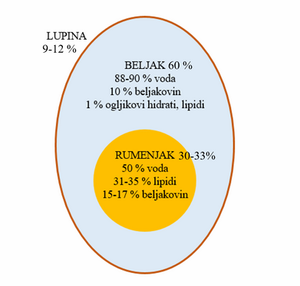 JAJCA V ŽIVILSTVU
Jajca predstavljajo učinkovit dodatek kot:
 - zgoščevalo (koagulacija beljakovin), 
 - rahljalno sredstvo (penjenje – sneg beljakov),
 - emulgator, 
 - barvilo, 
 - aroma, 
 - hranilo.
ZAKAJ JE RUMENJAK OBARVAN RUMENO?
V rumenjaku se poleg vsega omenjenega nahajajo    
   barvila iz skupine karotenoidov, luteina in zeaksantina.
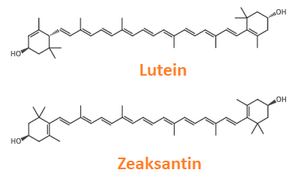 KOAGULACIJA BELJAKOVIN
beljakovine se nahajajo v beljaku in rumenjaku
 za beljak je značilna koagulacija beljakovin 
    med 62 – 70°C 
beljakovine rumenjaka koagulirajo pri nekoliko višji temperaturi – med 65 in 82 °C
 s koagulacijo se spremeni struktura beljakovin, kar   vodi do tvorbe gela, pravimo, da beljakovine »zakrknejo«
KOAGULACIJA BELJAKOVIN
ko dosežemo temperaturo koagulacije ali jo celo 
    presežemo, se struktura beljakovin poruši
 to vodi do reakcij med spremenjenimi in krajšimi   
    verigami polipeptidov (agregacije). 
 v kolikor je temperatura v območju denaturacije   
    posameznih beljakovin, beljakovine tvorijo 
    naključno strukturo – koagulirajo
 ob višji temperaturi pa pride do urejene agregacije 
    med beljakovinami – tvorbe gela
DEJAVNIKI KOAGULACIJE
velikost jajca (veliko jajce je potrebno kuhati dlje  
    časa), 
 začetna temperatura jajca (če jajce hranimo v 
    hladilniku, s tem povečamo temperaturno razliko   
    med začetno temperaturo in temperaturo 
    koagulacije), 
 sol (pospeši koagulacijo) in sladkor (zniža  
    temperaturo koagulacije), 
 dodatek kisline (zniža temperaturo koagulacije).
ZAKAJ SE RUMENJAK OBARVA ZELENO?
to se lahko pojavi, kadar jajca kuhamo predolgo in na 
    previsoki temperaturi (T>84°C) 
 razlog leži v reakciji med železom (Fe^2+) v jajčnem  
    rumenjaku in vodikovem sulfidu H2S v beljaku
 s koagulacijo beljakovin, sprostimo H2S, ki reagira z    
     železom in pride do nastanka železovega sulfida 
    

 (FeS): Fe^2+ + H2S -> FeS
ZAKAJ SE RUMENJAK OBARVA ZELENO?
ALI JE RUMENJAK ŠE UŽITEN?
jajce je še vedno užitno, vendar ima nekoliko manj prijetno aromo in seveda nekoliko neprivlačno bravo
da pri trdo kuhanih jajcih omejimo nastanek FeS, jih po kuhanju za nekaj časa namočimo v hladno vodo, s čimer bomo preprečili oziroma vsaj zmanjšali reakcijo nastanka FeS
POSKUS
PRI KATERI MINUTI VRETJA SE RUMENJAK PRI TRDO KUHANEM JAJCU OBARVA ZELENO?
[Speaker Notes: U73, iz poskusa se sklepajo naslednji slidi]
OPIS POSKUSA
za poskus sem vzel domača jajca (pašna, 
    v tem času je hlevska reja)
 jajca so bila sveža, ker so se v vodi potopila
 dal sem jih v hladno vodo in čakal do vretja  
    najprej na 9.stopnji na kuhalniku, ko so zavrela 
    sem zmanjšal na 6.stopnjo
 po pretečenem času sem jajca vzel iz vode in
   jih nekaj časa pustil, da se ohladijo
 jajca sem prerezal
TABELA
[Speaker Notes: U73, iz poskusa se sklepajo naslednji slidi]
REZULTATI POSKUSA
v tretji in šesti minuti vretja rumenjak še ni 
    zakrknil
 v deveti in petnajsti minuti vretja je bil rumenjak 
    lepo rumen
 v enaindvajseti minuti vretja je bil rumenjak 
    rahlo zelen
 v trideseti minuti vretja je bil rumenjak zelen 
    in imel je neprijeten vonj
REZULTATI POSKUSA V SLIKI
9. IN 15. MINUTA
6.MINUTA
3.MINUTA
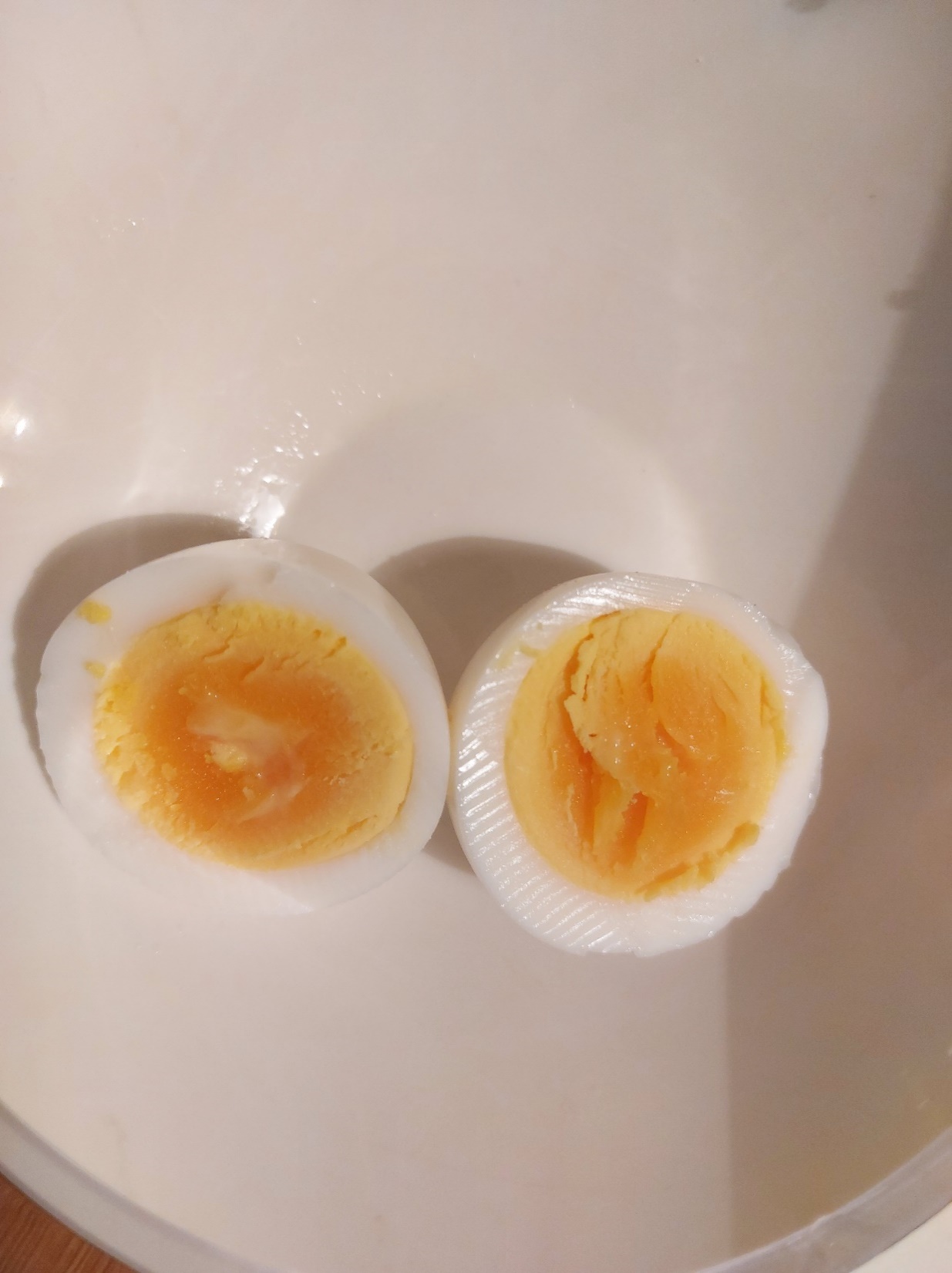 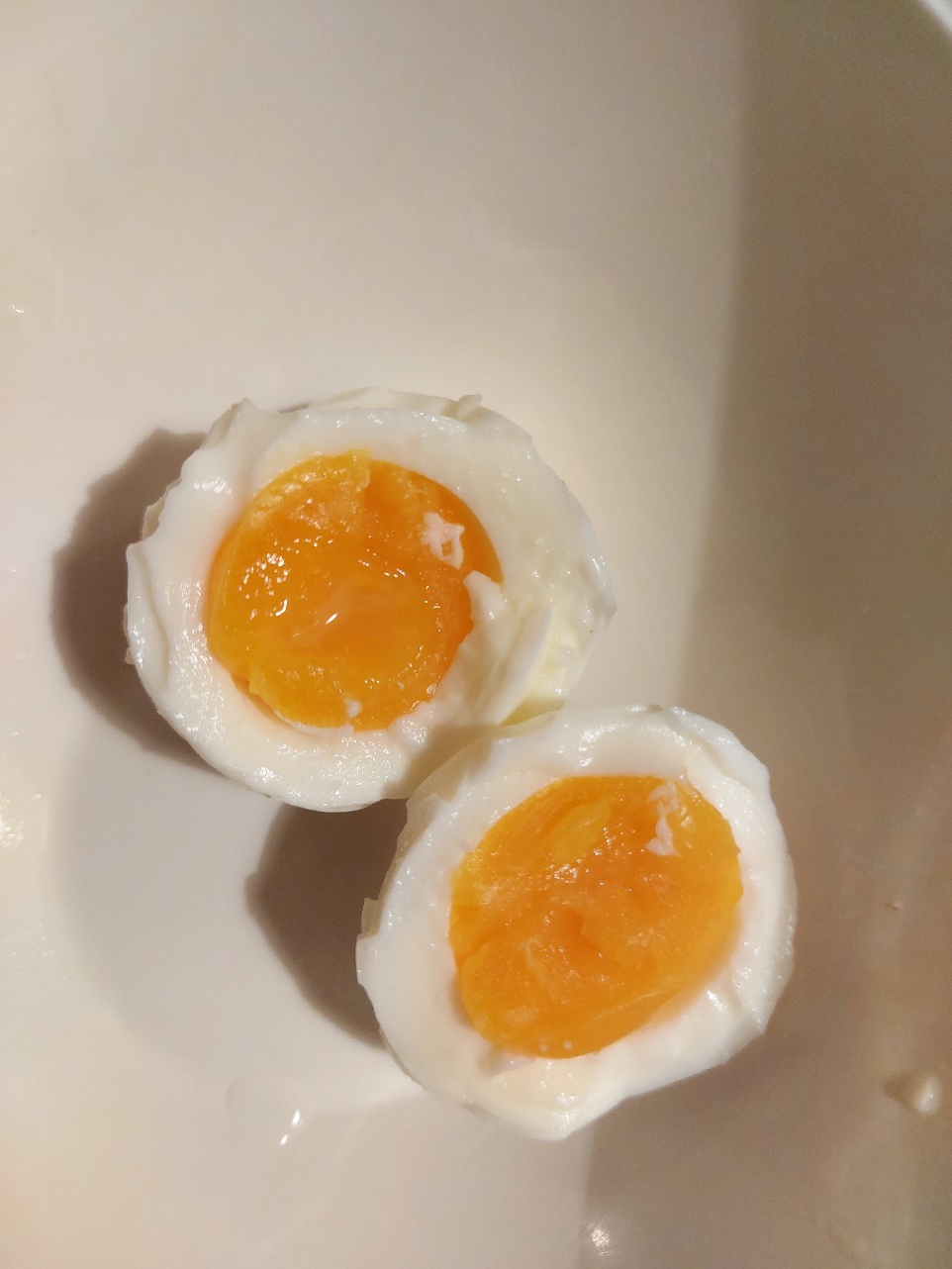 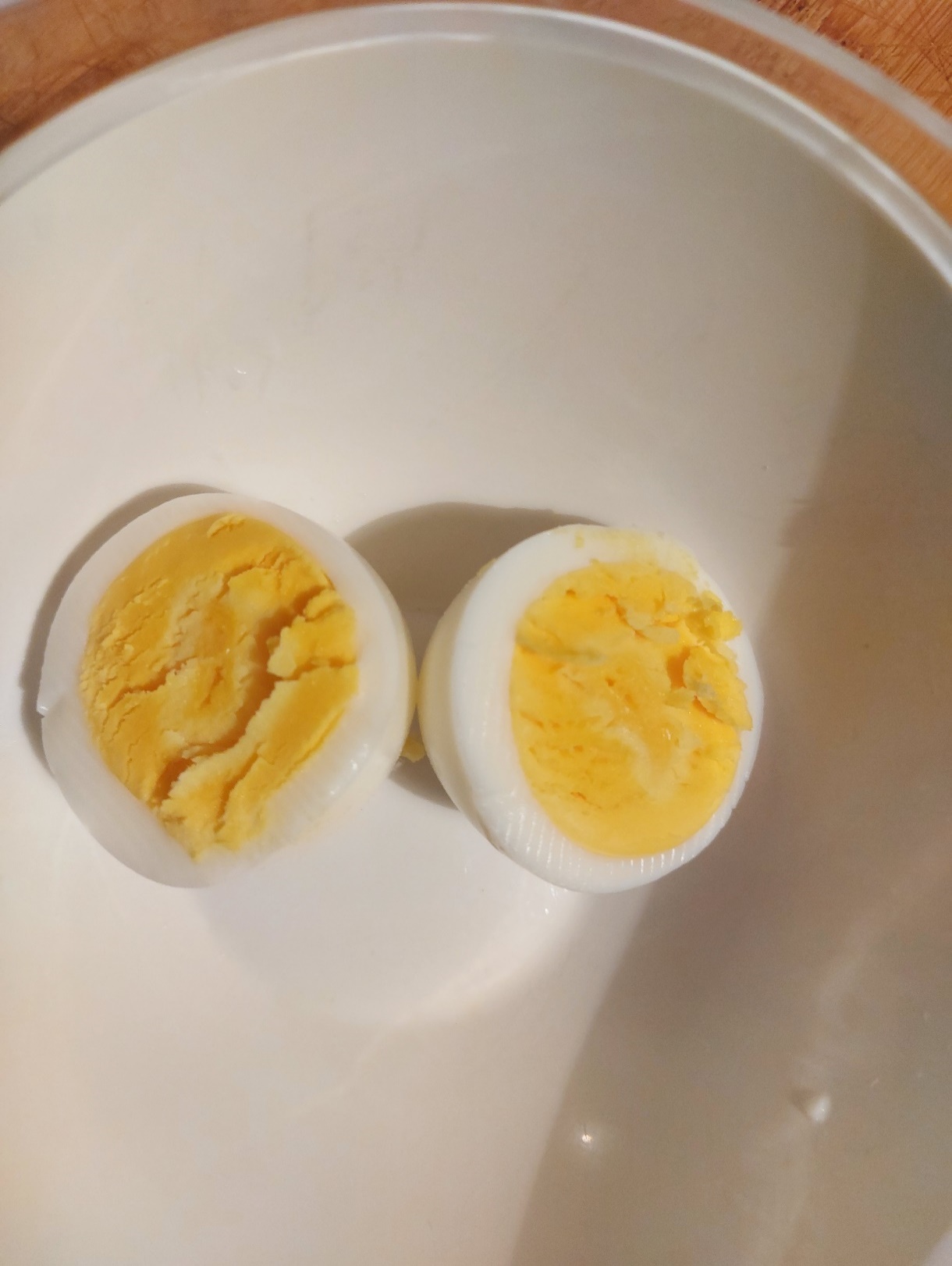 21. MINUTA
30. MINUTA
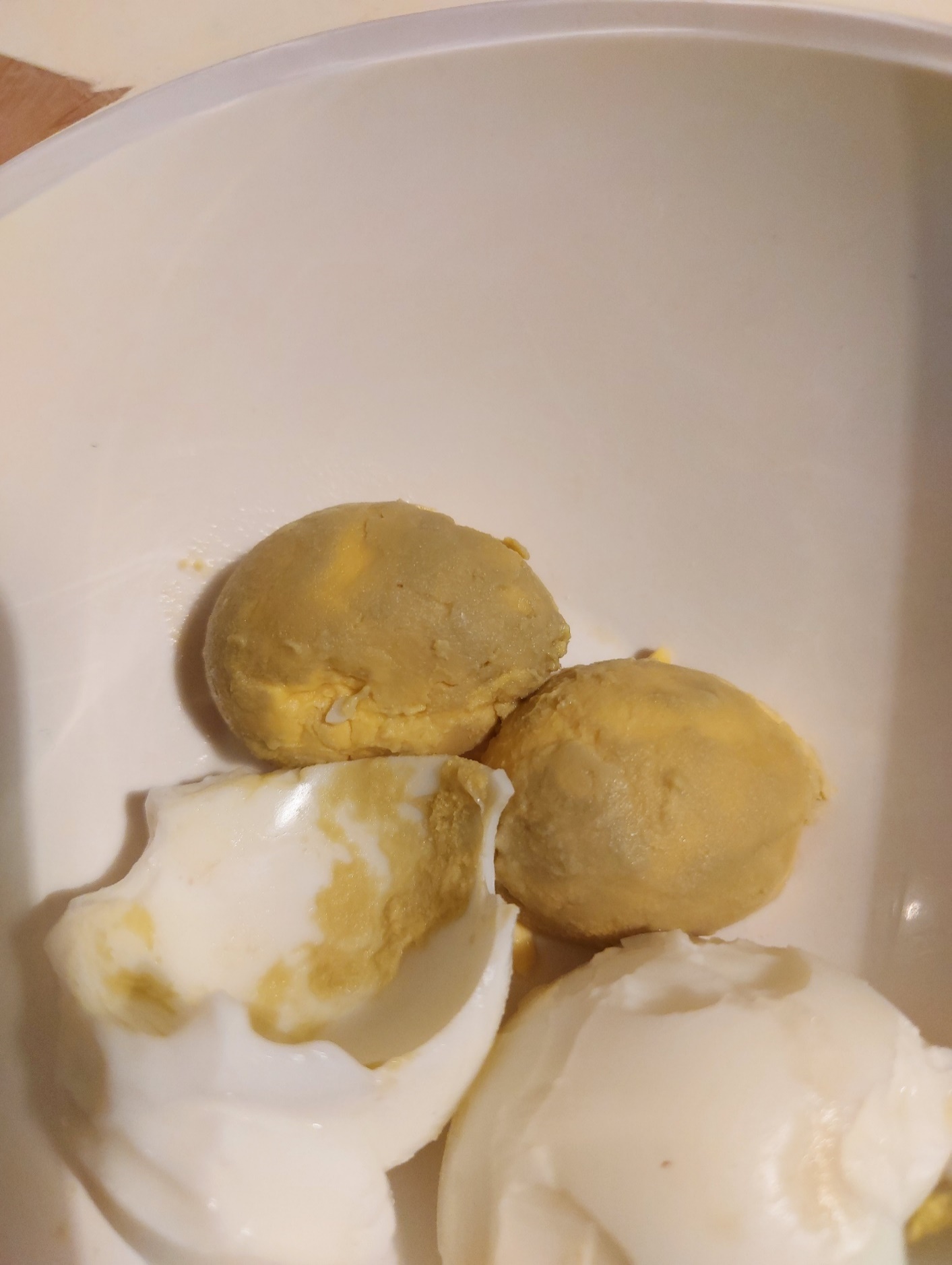 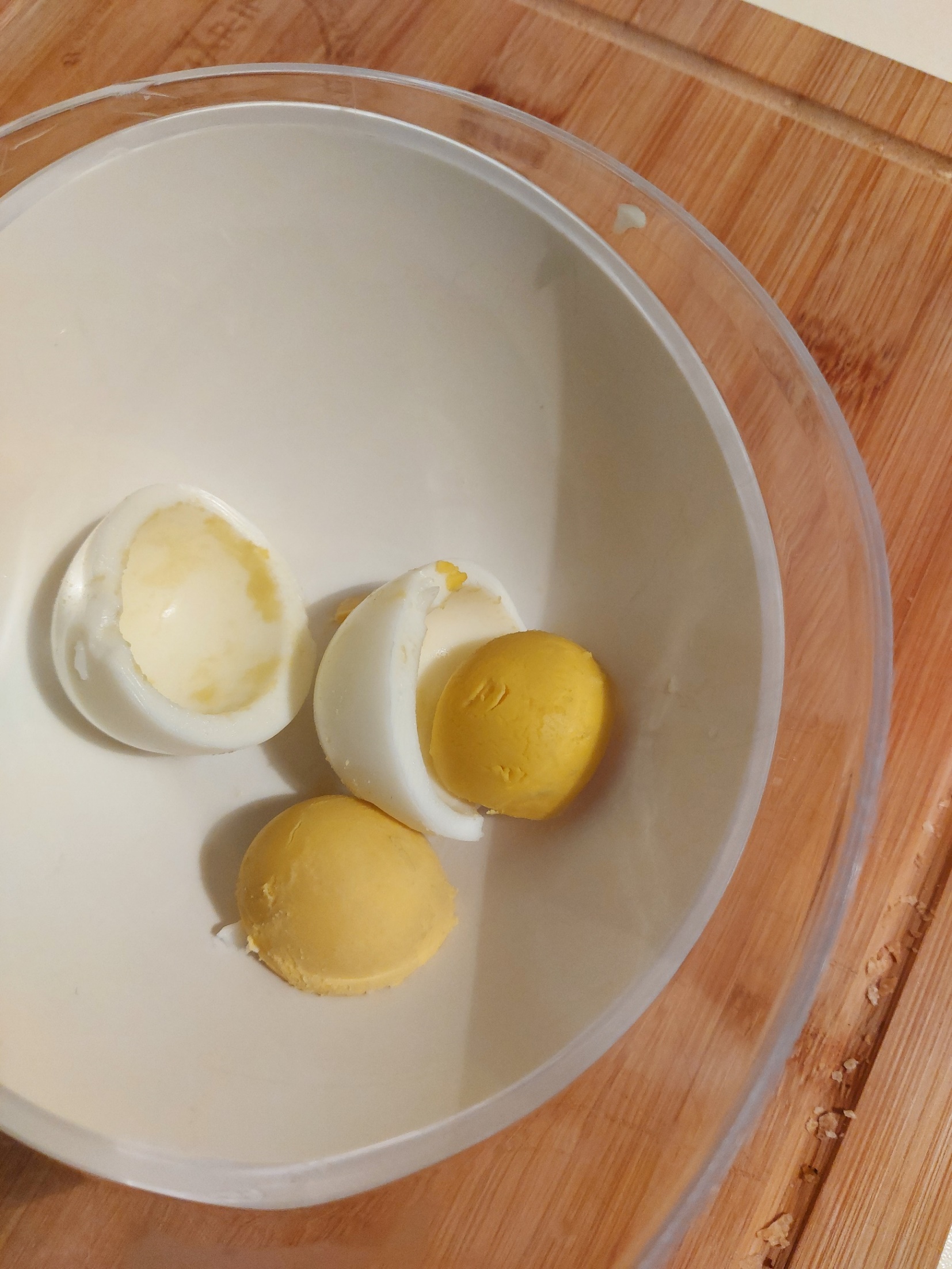